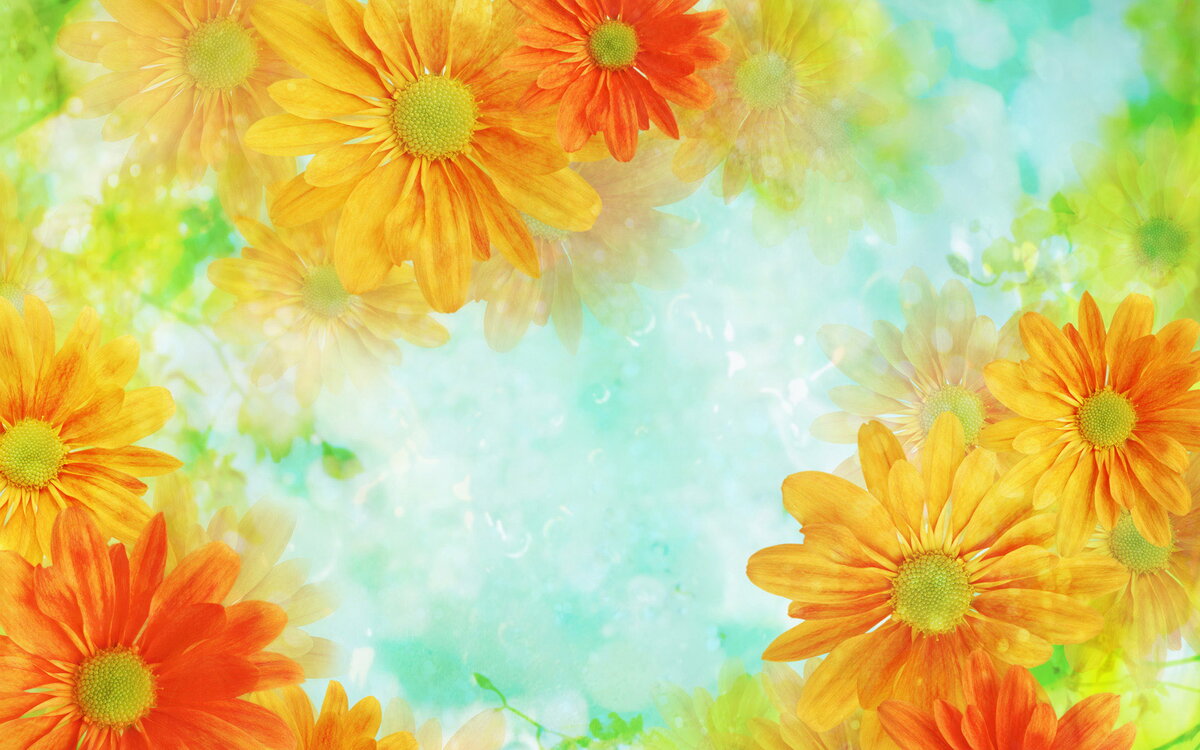 Будинок дитячої та юнацької творчості Казанківської селищної ради
Поробки  на 9 травня
( Майстер- клас)
З фото для послідовного виконання + шаблони
Крижановська Олена Анатоліївна
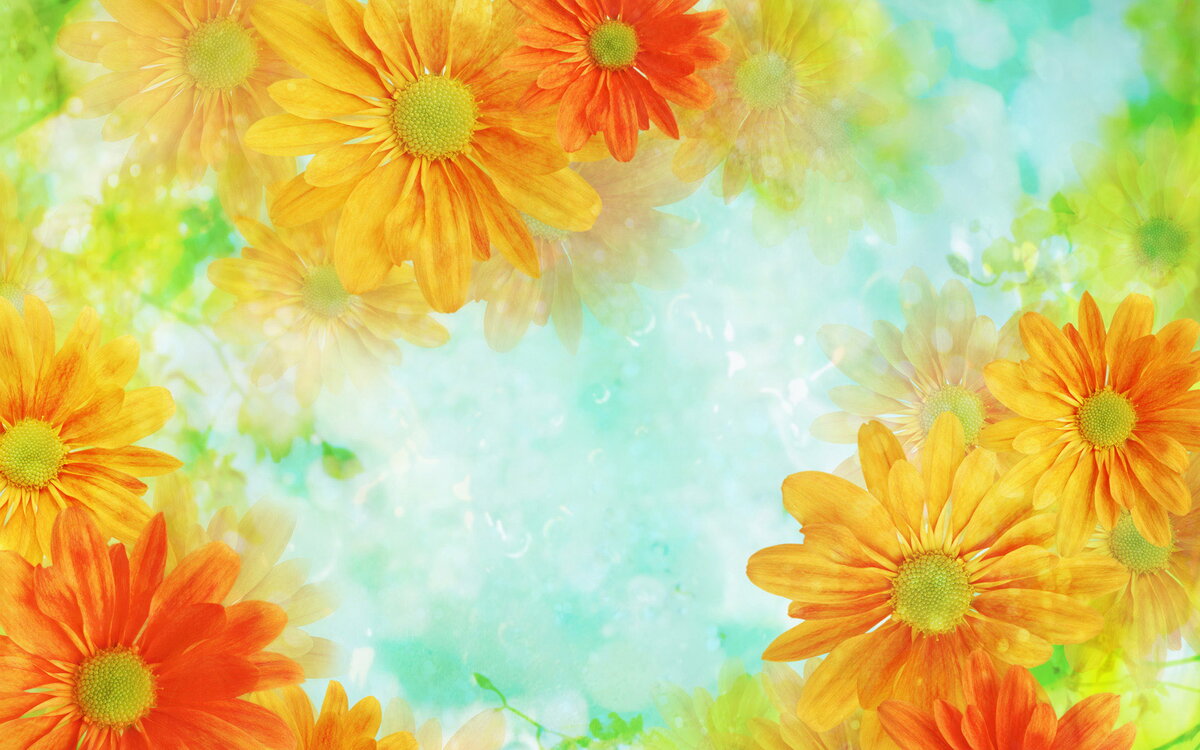 Майстер клас №1
Вам необхідно:
 картон
 клей
 папір білий та кольоровий
 ножиці
 шаблони ( які ви можете скопіювати в презентації)  до роботи…
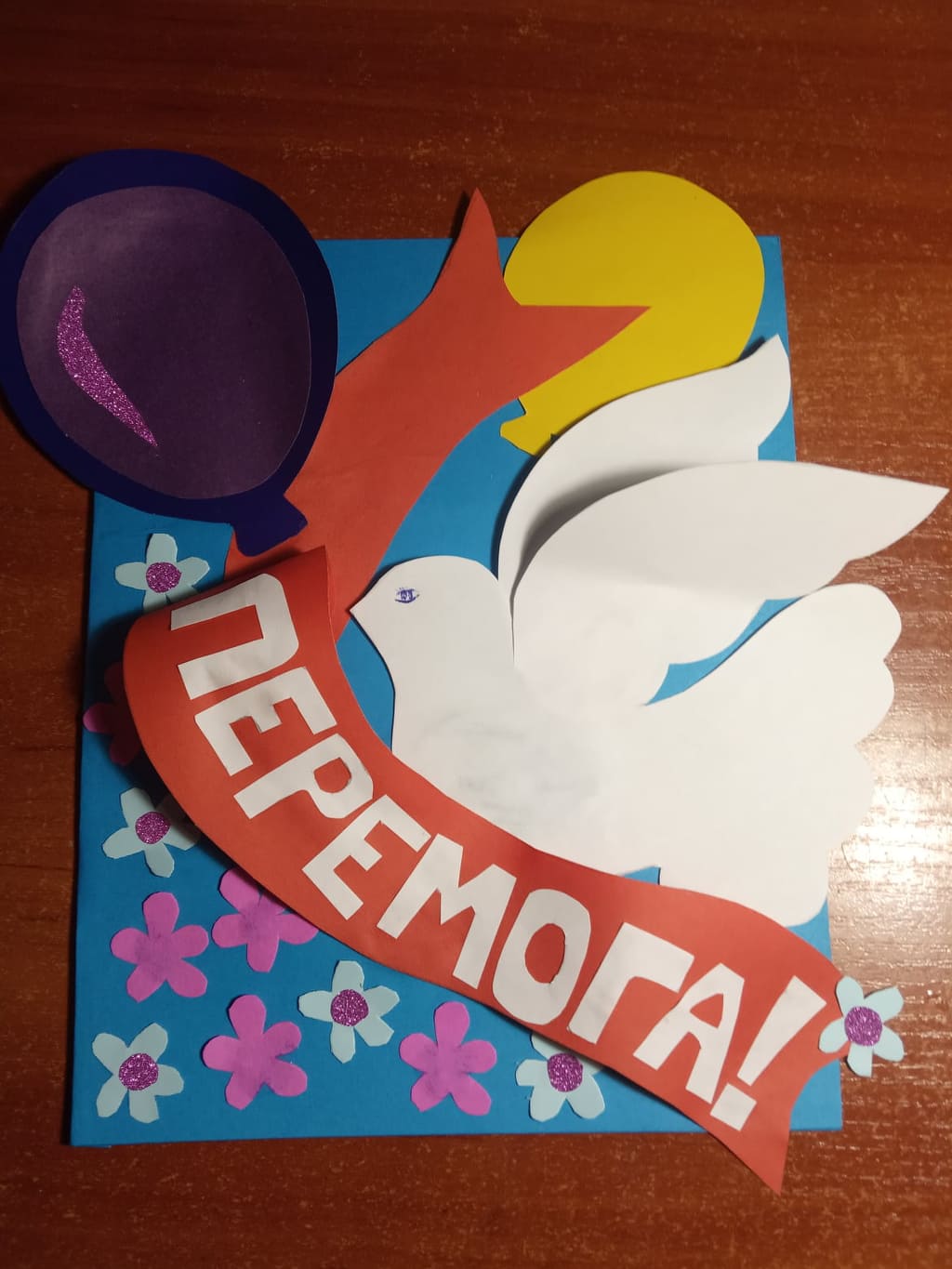 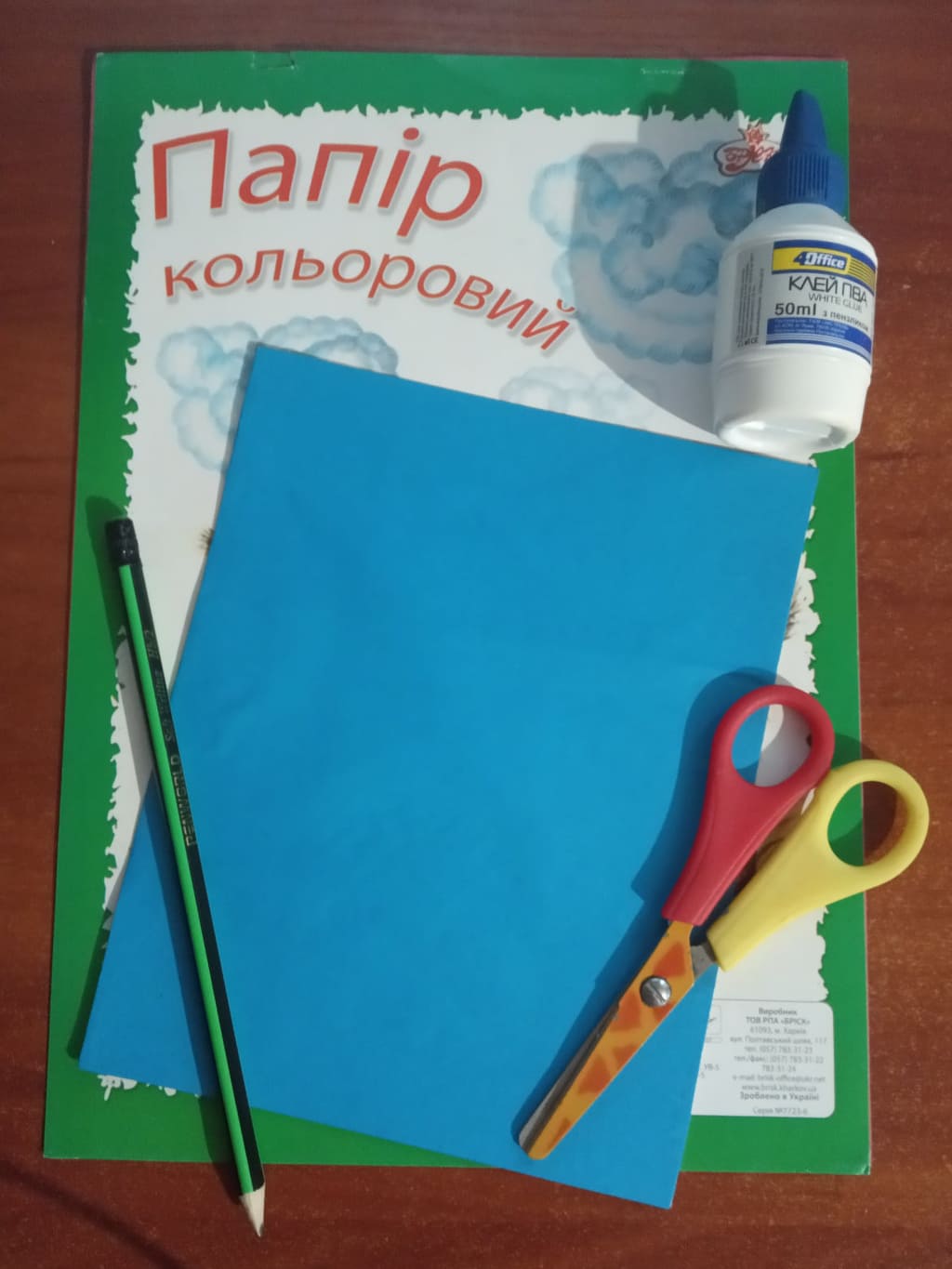 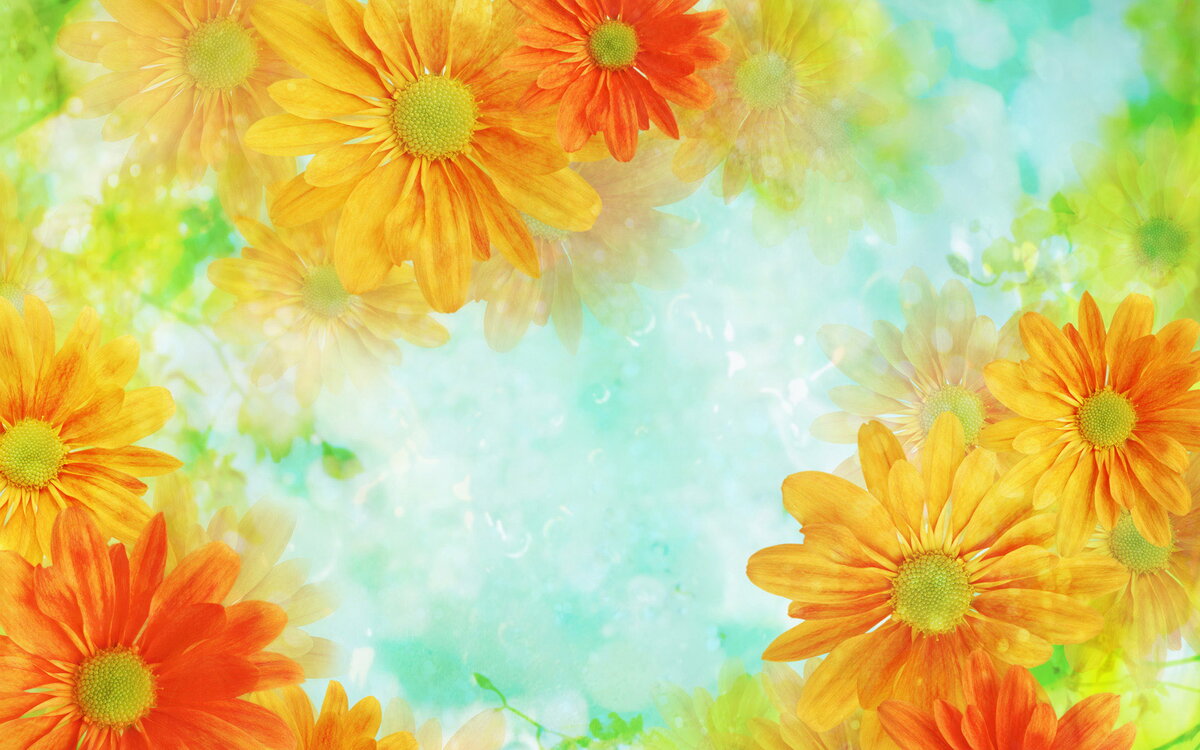 Скопіюйте шаблони для роботи і все приклейте за зразком.
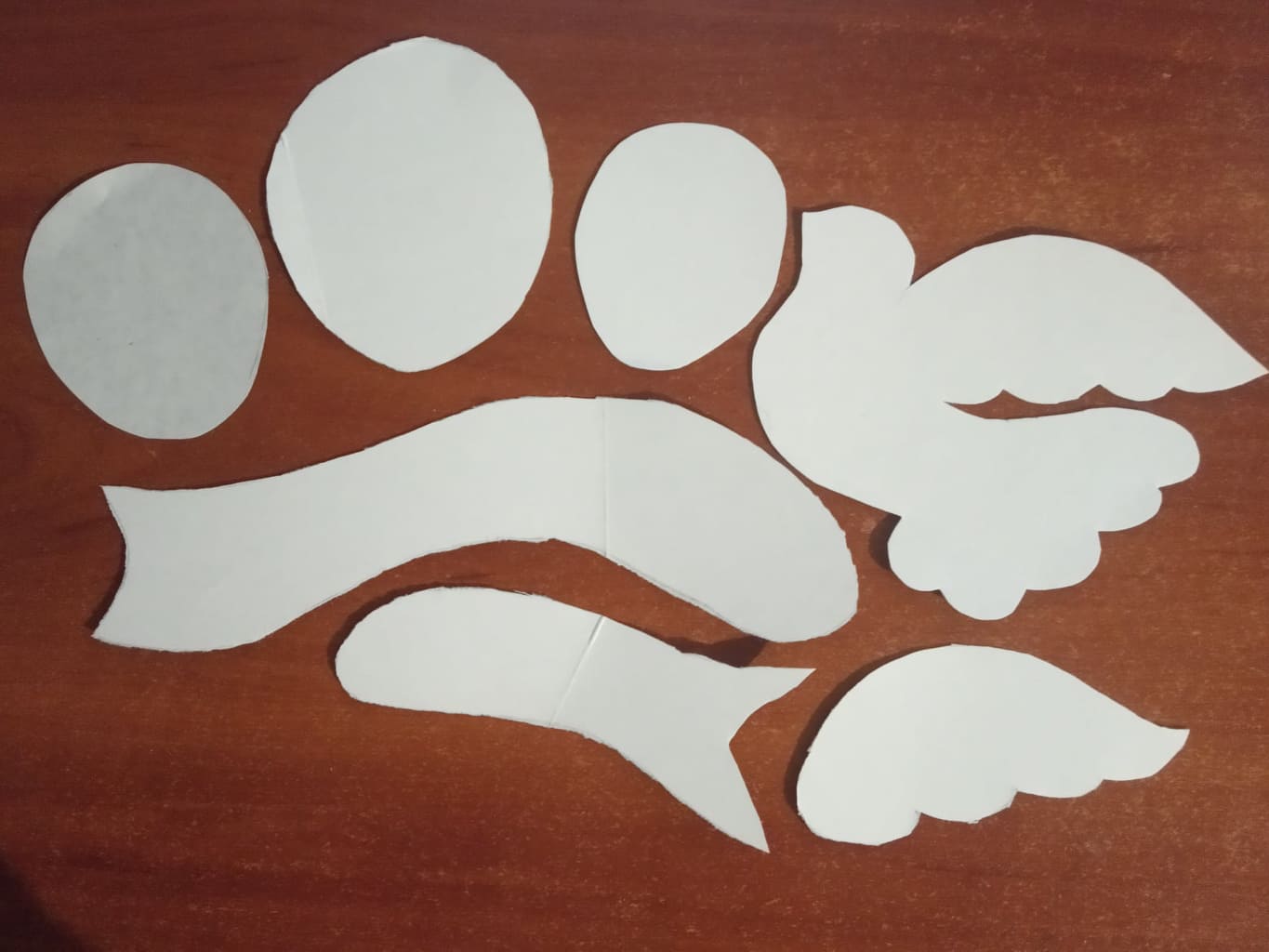 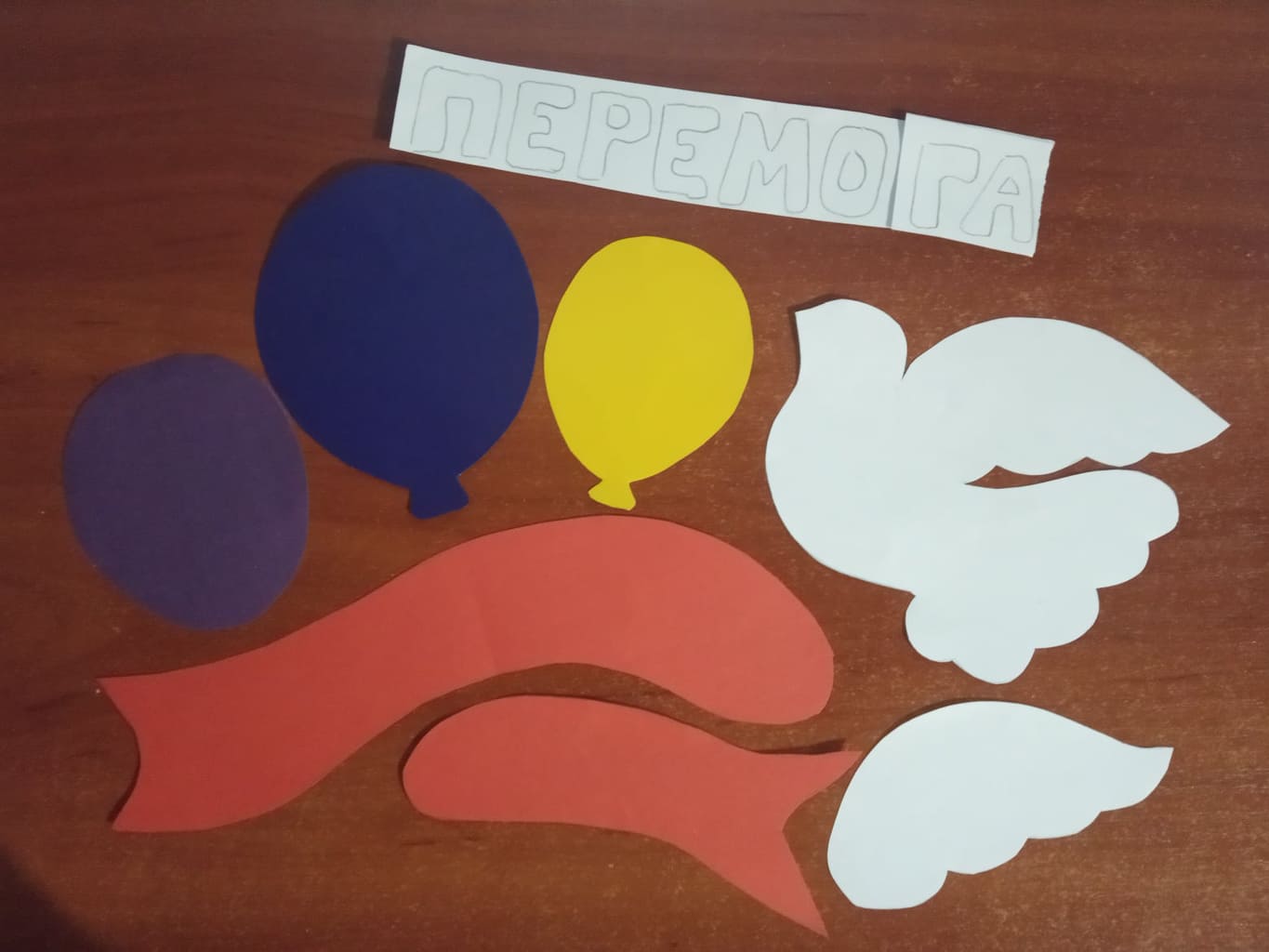 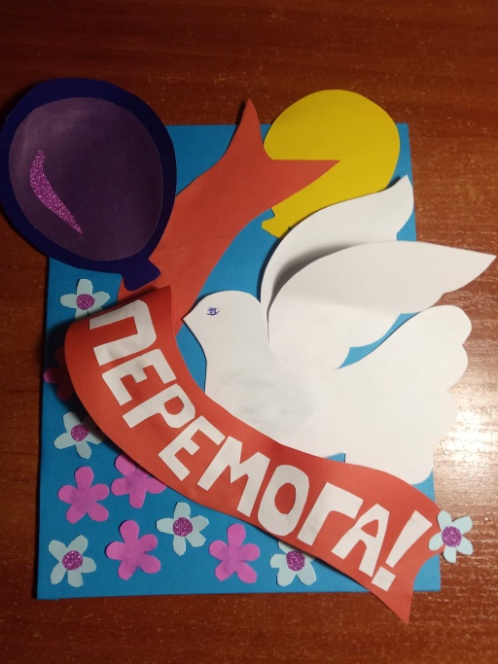 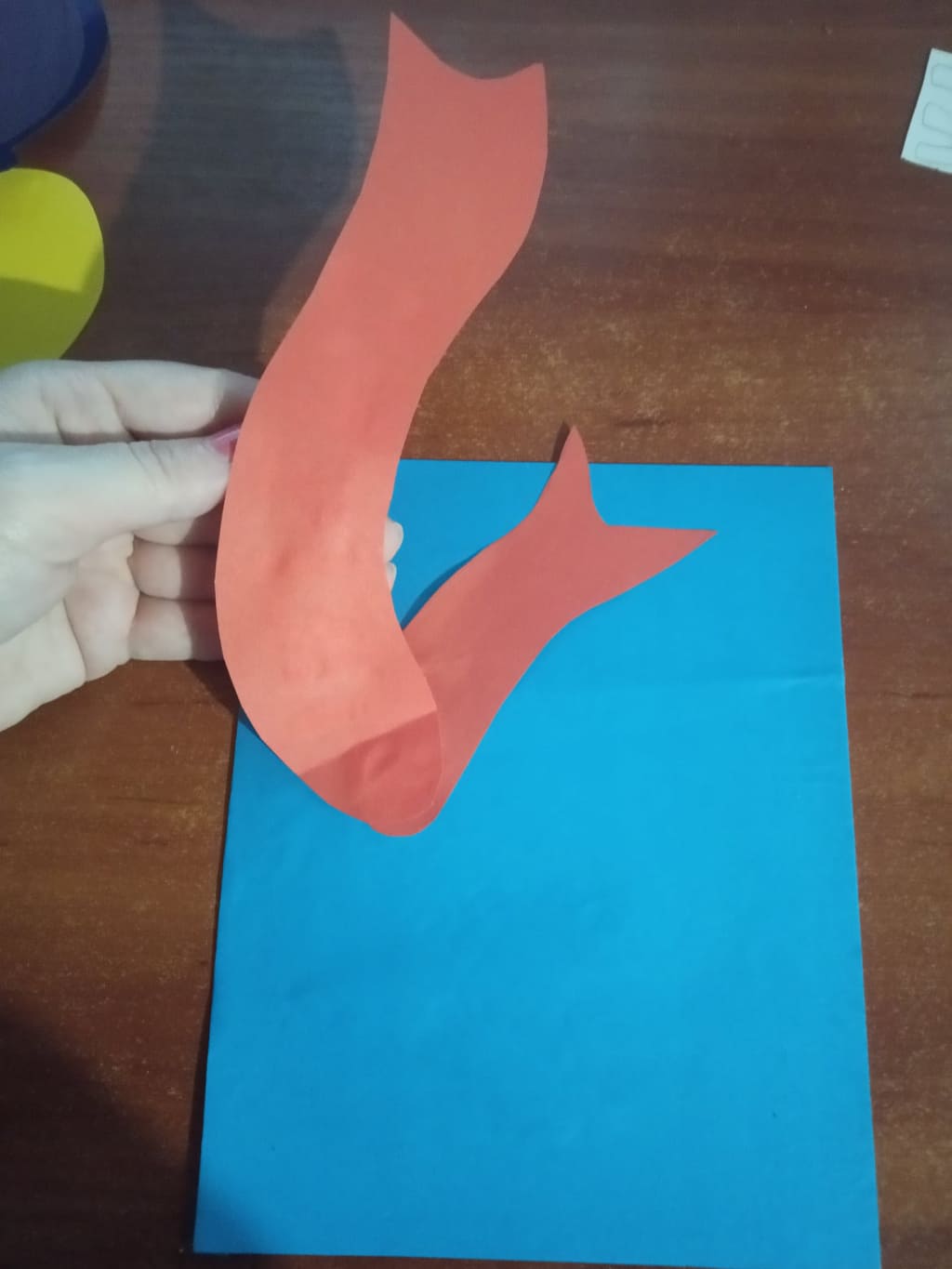 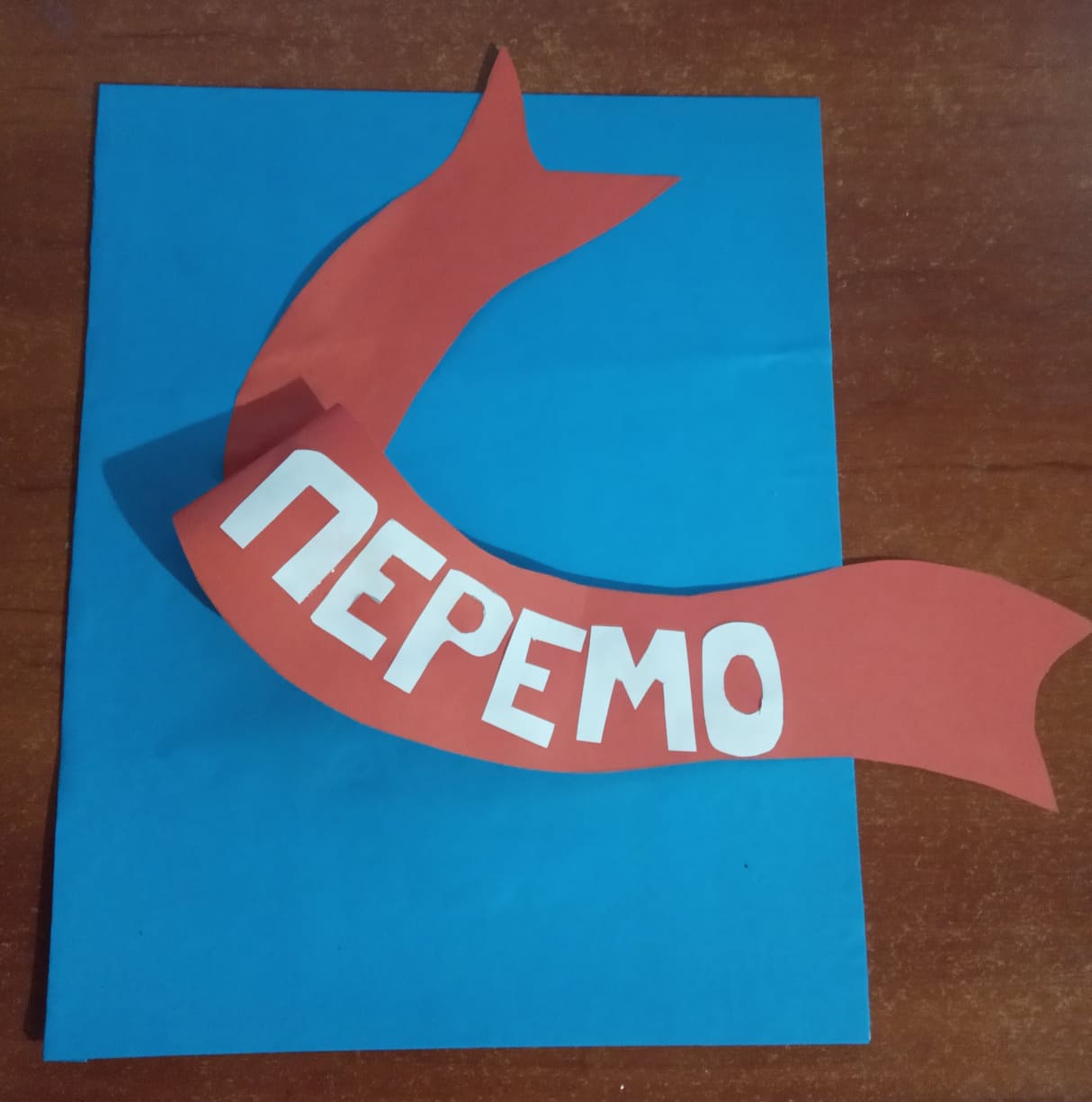 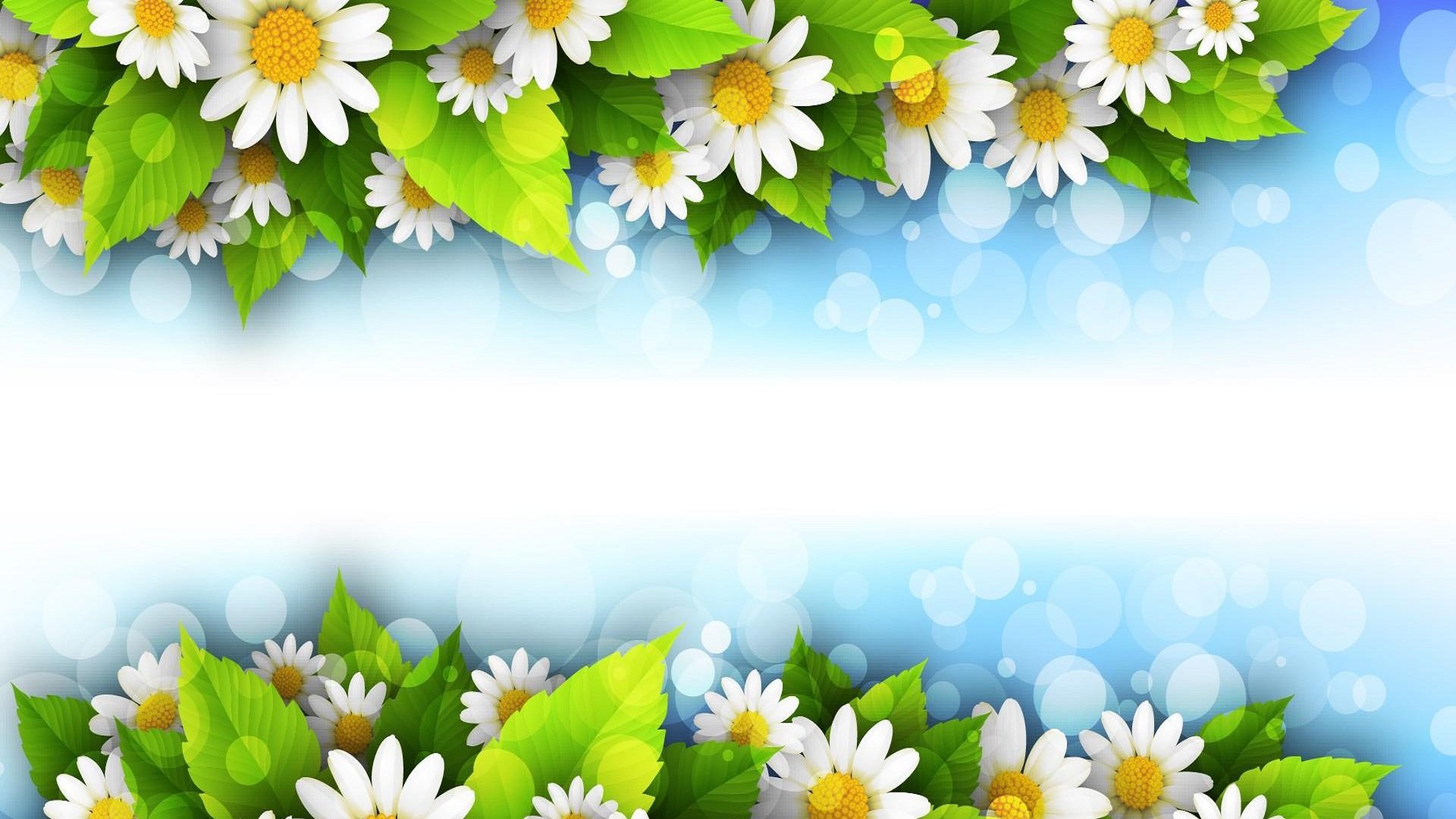 Майстер клас №2
Вам необхідно:
 картон
 клей
 папір білий та кольоровий
 ножиці
 шаблони ( які ви можете скопіювати в презентації)  до роботи…
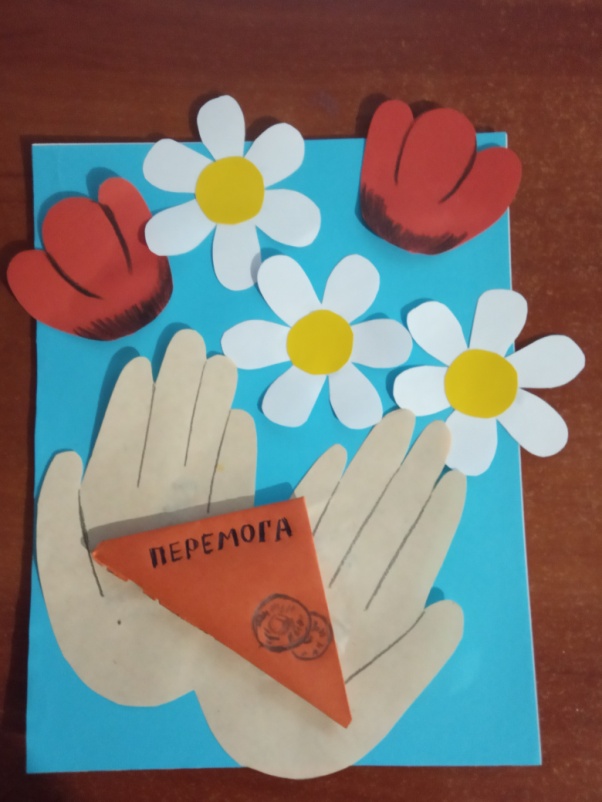 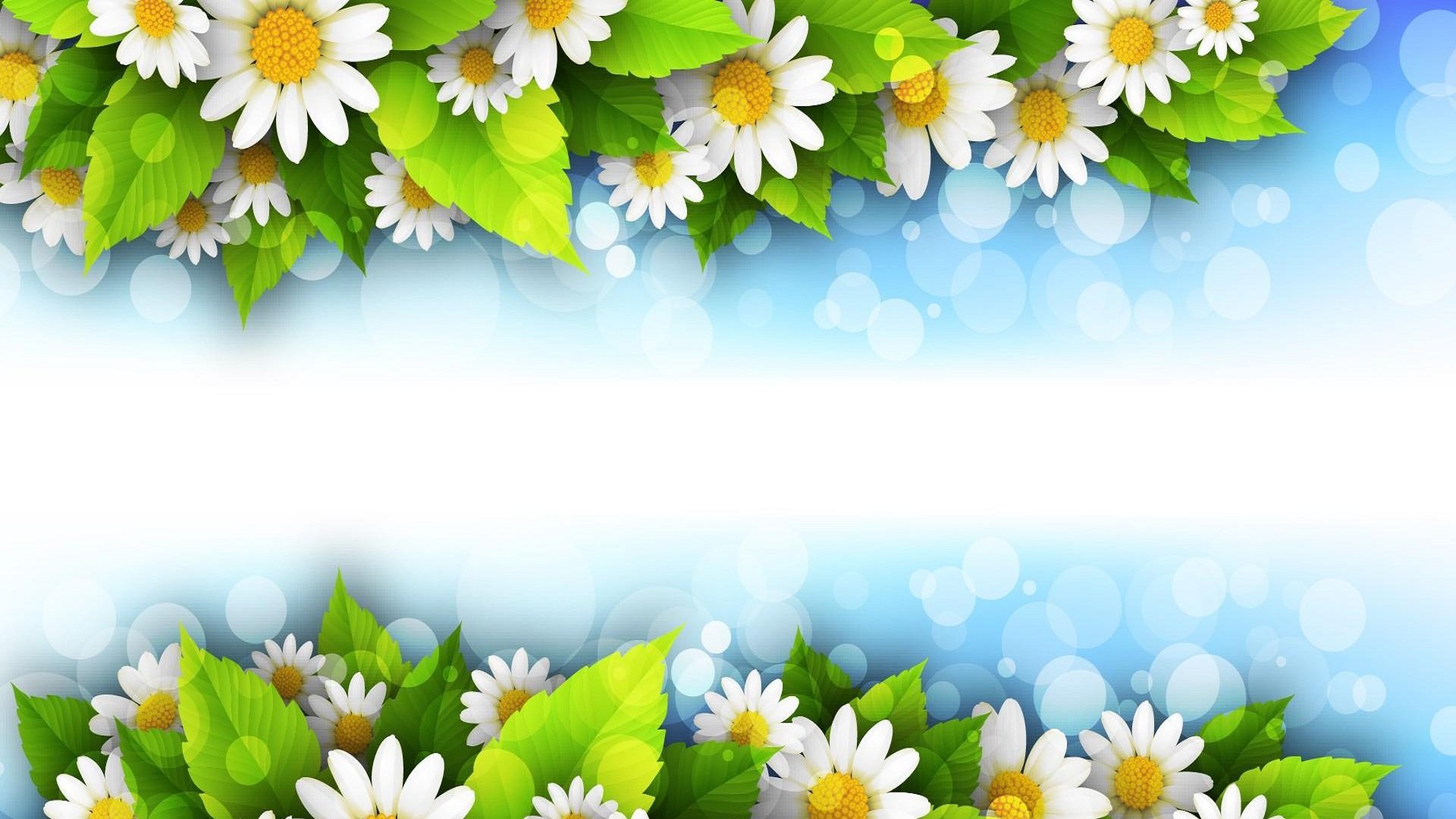 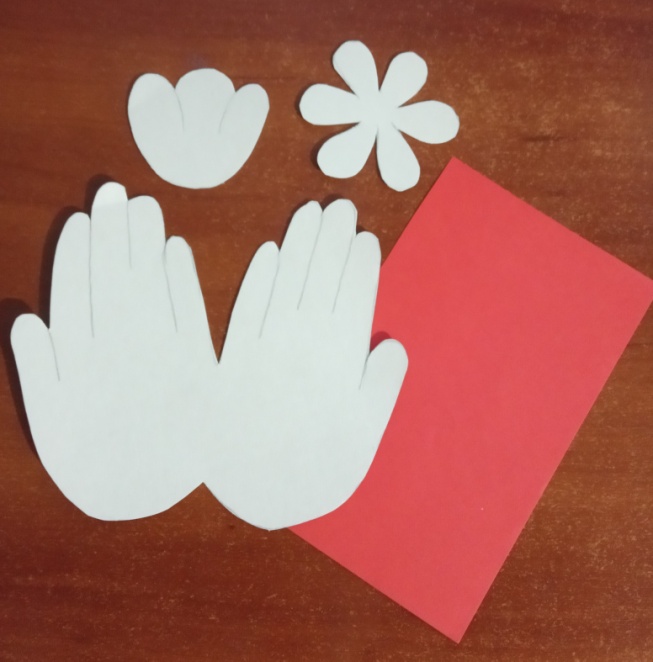 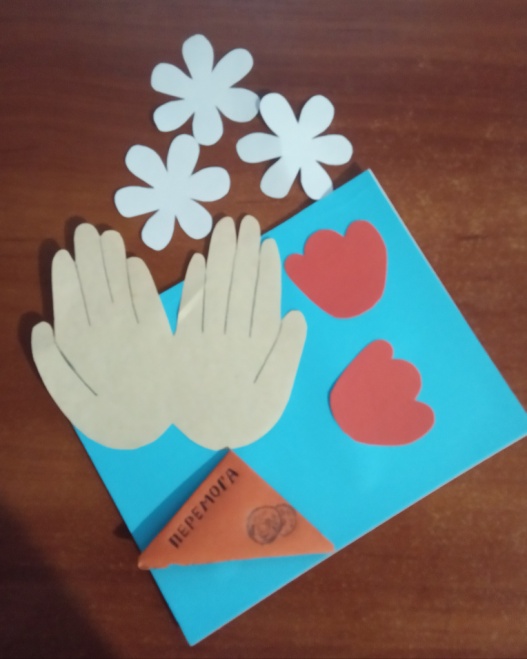 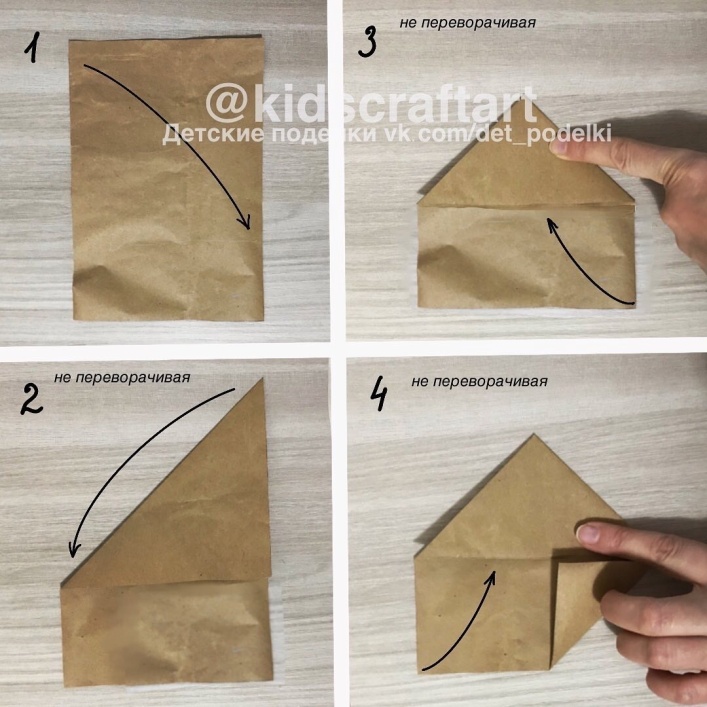 Скопіюйте шаблони для роботи, виріжте, складіть з прямокутника конверт за зразком і все приклейте. Поробка готова.
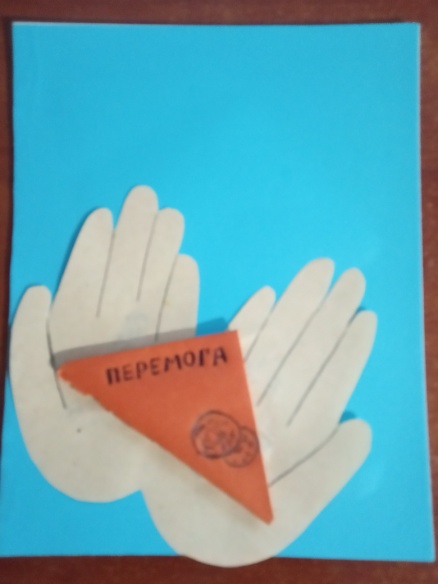 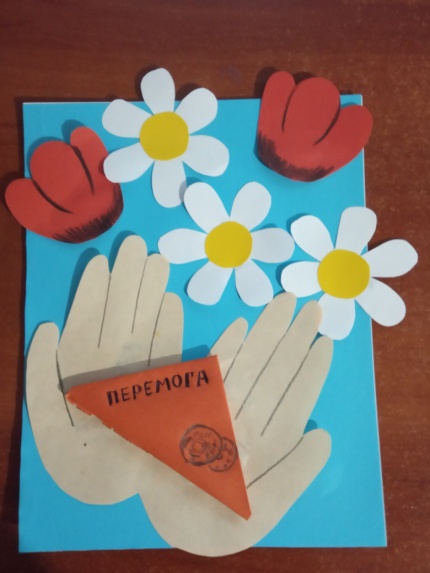 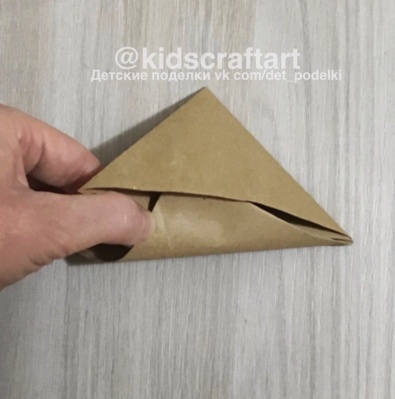 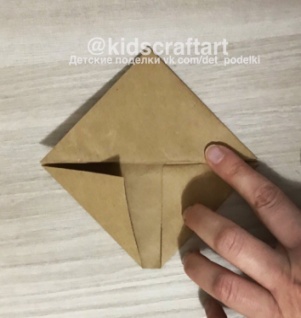